Physics - Key Stage 3
Lesson 6- Electricity and Magnetism
Resistance
Miss White
Questions from video
‹#›
Quick Check
What carries charge through a metal wire?

Define resistance.

State the unit of electrical resistance.

What is Ohm’s Law?
‹#›
p.d. = Current x Resistance 
Resistance = p.d. ÷ Current
Current = p.d. ÷ Resistance
Independent Task 1
1. 	The current through an ipad is 0.10A and the p.d. of its power supply is 12V.
Calculate the resistance of the ipad.
  
2. 	The resistance of a fixed resistor is 34 Ω and the current through it is 0.30 A.
What is the p.d. across the resistor?
 
3. 	The p.d. across a 50 Ω resistor is 6.0 V.
What is the current through the resistor?
‹#›
kΩ = 1000Ω

mA = 0.001 A

MA = 1,000,000 A
Harder
1. 	The resistance of an iPhone is 3 kΩ and the current through it is 4 mA.
What is p.d. of its power source?
 
2. 	The potential difference (p.d.) across a woman when she is struck by lightning is 33 MV and the resistance of a human being is around 100 kΩ. 
What current flows through the woman?
‹#›
[Speaker Notes: What quantity does a lower case k represent? Think about kg or kJ, that’s right a 1000 so a k-ohm is 1000 ohms.

What does a lower case m represent? Milli so 1/1000 

Capital M = mega ampere = million Amps]
Calculate the p.d. across the cell
Application - Your go!
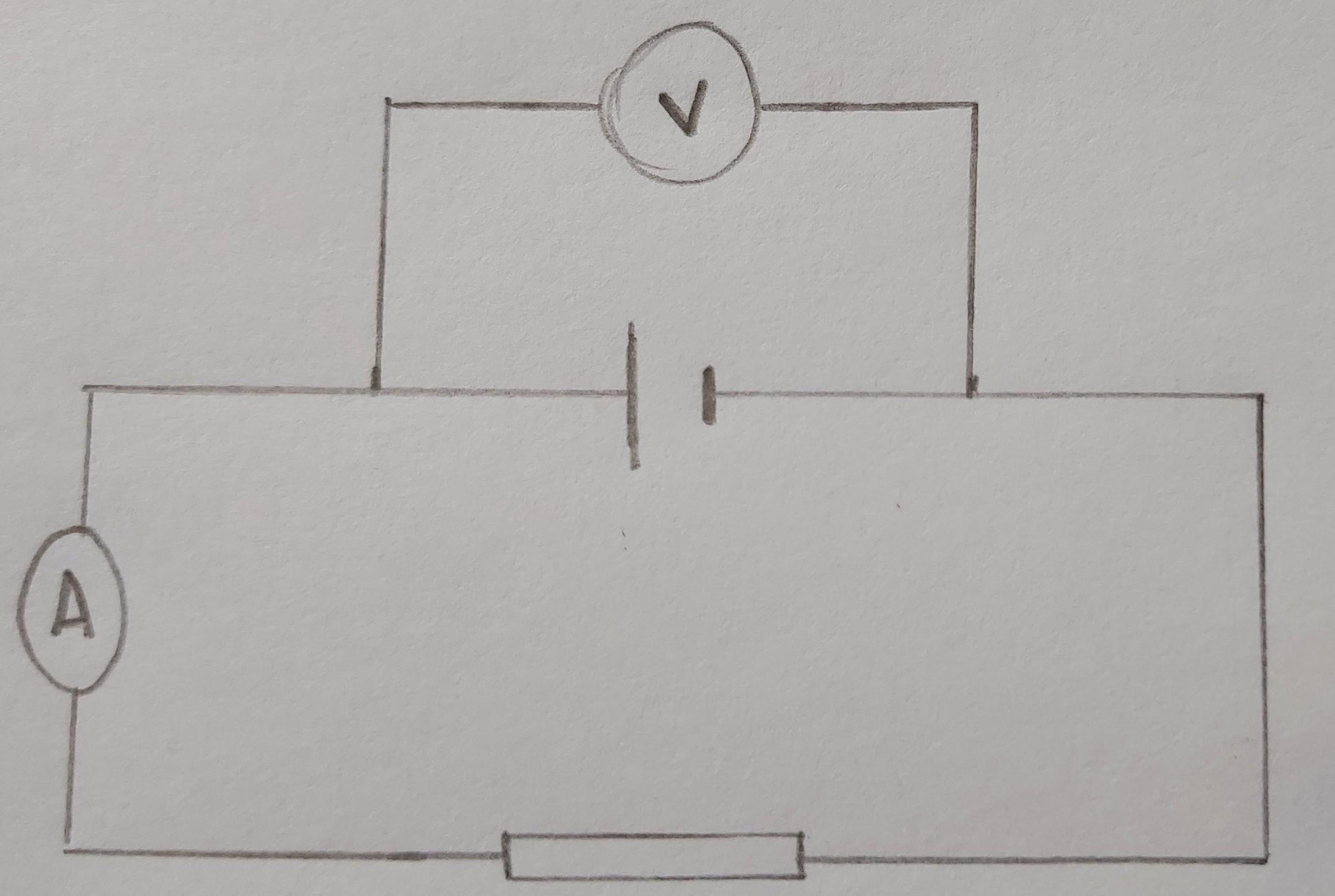 6 A
20 Ω
‹#›
[Speaker Notes: Pause the lesson and have a go, use the VESRAU scaffold]
Independent task 2 - complete the table
‹#›
[Speaker Notes: Find the missing values]
Answers
‹#›
Quick check - Answers
What carries charge through a wire?
Electrons carry charge through wires
Define resistance
Resistance is anything which makes the flow of charge more difficult
What is resistances measured in?
Resistance is measured in Ohms (Ω)
What is Ohm’s Law?
p.d.  = Current x Resistance
‹#›
p.d. = Current x Resistance 
Resistance = p.d. ÷ Current
Current = p.d. ÷ Resistance
Independent task 1 - answers
1. 	The current through an ipad is 0.1A and the p.d. of its power supply is 12V.
Calculate the resistance of the ipad? Resistance =  12 ÷ 0.10 = 120 Ω
  
2. 	The resistance of a resistor is 34 Ω and the current through it is 0.3 A.
What is the p.d. across the resistor? p.d. = 0.30 x 34 = 10.2 V
 
3. 	The p.d. across a 50 Ω resistor is 6 V.
What is the current through the resistor? Current = 6.0 ÷ 50 = 0.12 A
‹#›
Harder - answers
1. 	The resistance of an iPhone is 3 kΩ and the current through it is 4 mA.
What is p.d. of its power source? 
I = 4 mA = 0.004 A; R = 3 kΩ = 3 000 Ω
V=IR = 3000 x 0.004 =  12 V
2. 	The p.d. across a woman when she is struck by lightning is 33 MV and the resistance of a human being is around 100 kΩ. 
What current flows through the woman? 
V = 33 MV = 33 000 000 V; R = 100 kΩ = 100 000 Ω.
I = V ÷ R  = 33 000 000 ÷ 100 000 = 330 A
kΩ = 1000Ω

mA = 0.001 A

MA = 1,000,000 A
‹#›
[Speaker Notes: What quantity does a lower case k represent? Think about kg or kj, that’s right a 1000 so a k-ohm is 1000 ohms.

What does a lower case m represent? Milli so 1/1000 

Capital M = mega ampere = million Amps]
Application - answers
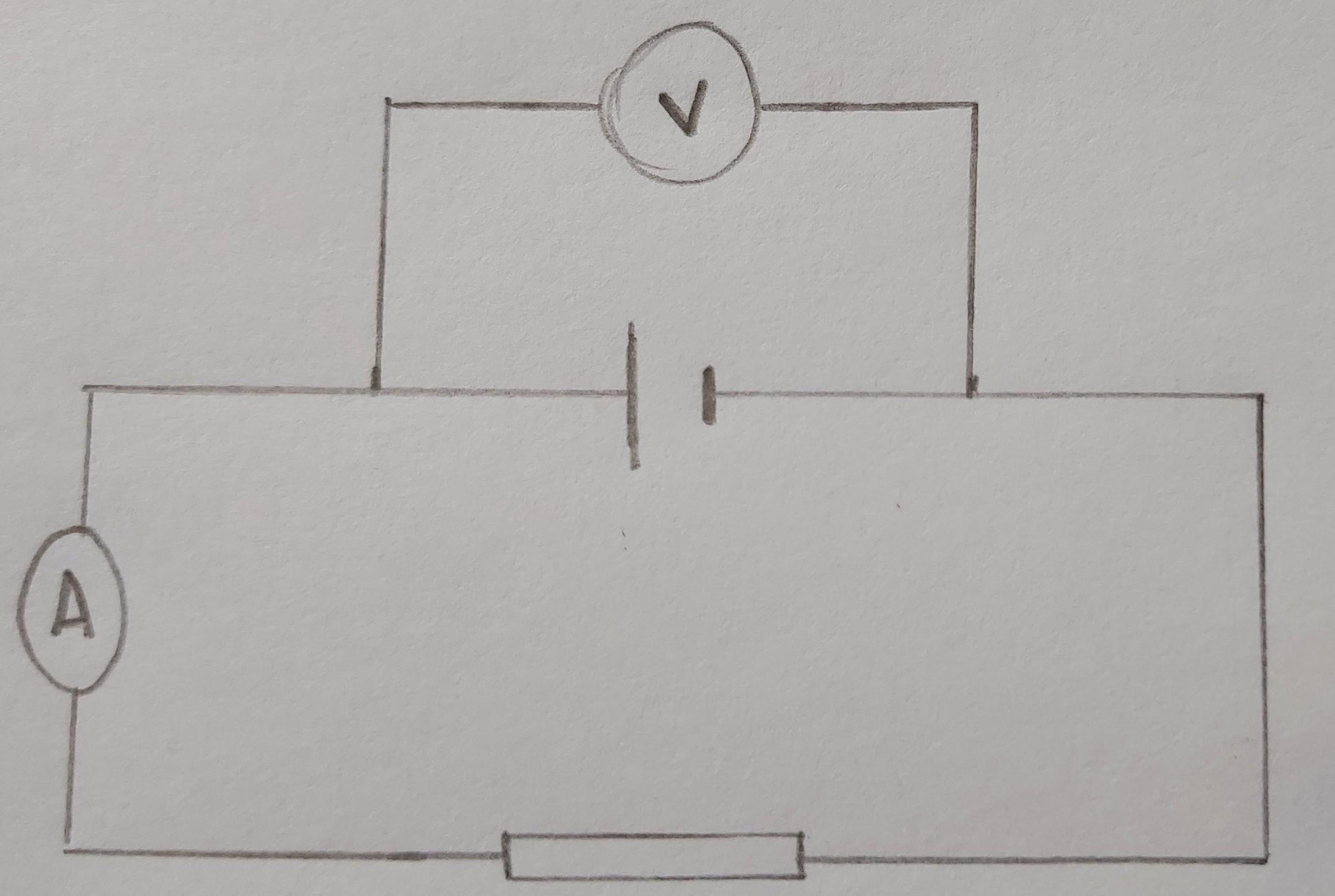 Current is 6 A  Resistance is 20Ω
Potential difference = Resistance x Current
p.d = 6 A x 20 Ω
6 A
20 Ω
Potential difference = 120
120 V
V
‹#›
Independent task 2 - answers
‹#›
[Speaker Notes: Find the missing values]